響應式網頁(RWD)設計實務班- 認識攝影 -
講師：紅豆（劉長儒）
我是？
劉長儒 (紅豆)
Email：redbean1983@gmail.com
FB：劉紅豆
個人網站：http://redbeanphotos.weebly.com
我是？
台中教育大學  講師
職訓局鹿港勞教學苑  講師
嶺東科技大學 講師
伊德設計  專案經理
水漾科技  專案執行
Q & A
攝影是？
紀錄？
生活？
賺錢？
傳播？
攝影是？
[Speaker Notes: 主要闡述每個人的不同的見解]
世俗的攝影分類
人像攝影
風景攝影
生態攝影
微距攝影
鳥類攝影
人文攝影
戰地攝影
XXOO攝影…
[Speaker Notes: 講解目前通用的攝影分類]
人像攝影
[Speaker Notes: 天氣好，人正，怎麼拍都好看]
人像攝影
[Speaker Notes: 背光的應用，衣物與搭配的姿勢]
人像攝影
[Speaker Notes: 背光與延伸性的應用]
人像攝影
[Speaker Notes: 人像的拍攝有很多種]
人像攝影
[Speaker Notes: 淺景深，虛化的背景，不一定要很多錢]
人像攝影
[Speaker Notes: 超廣角，可以把腿拉長，漂亮的背景可以讓人像加分]
人像攝影
[Speaker Notes: 可以嘗試非水平線的拍攝，但是歪斜的程度別太曖昧不明]
人像攝影
[Speaker Notes: 不一定要露臉，有些意境也不錯，適當的留白]
人像攝影
[Speaker Notes: 夜景與閃燈的應用]
人像攝影
[Speaker Notes: 前景中景與背景，當然MD也要正]
人像攝影
[Speaker Notes: 井字構圖法，消失點，虛化背景與留白，人的想像力最美]
人像攝影
[Speaker Notes: 湛藍的背景，不一定要看鏡頭，虛化的背景]
人像攝影
[Speaker Notes: 背光，夏至大約4-5點左右的斜射光最美，或是早上6-7點]
人像攝影
[Speaker Notes: 表情，聊天，黃昏前的背光]
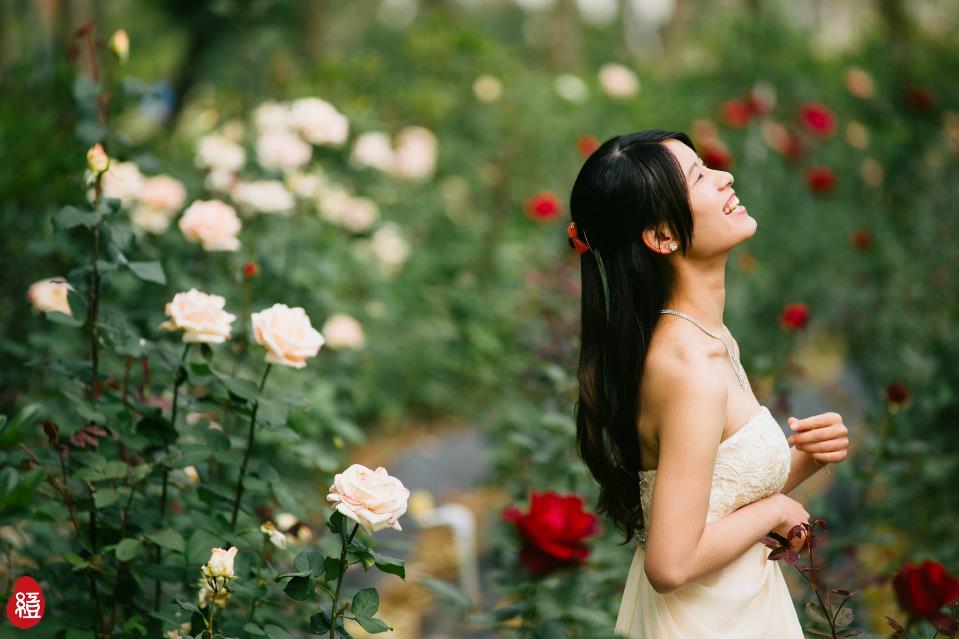 人像攝影
[Speaker Notes: 情境的拍攝，是個很大的挑戰]
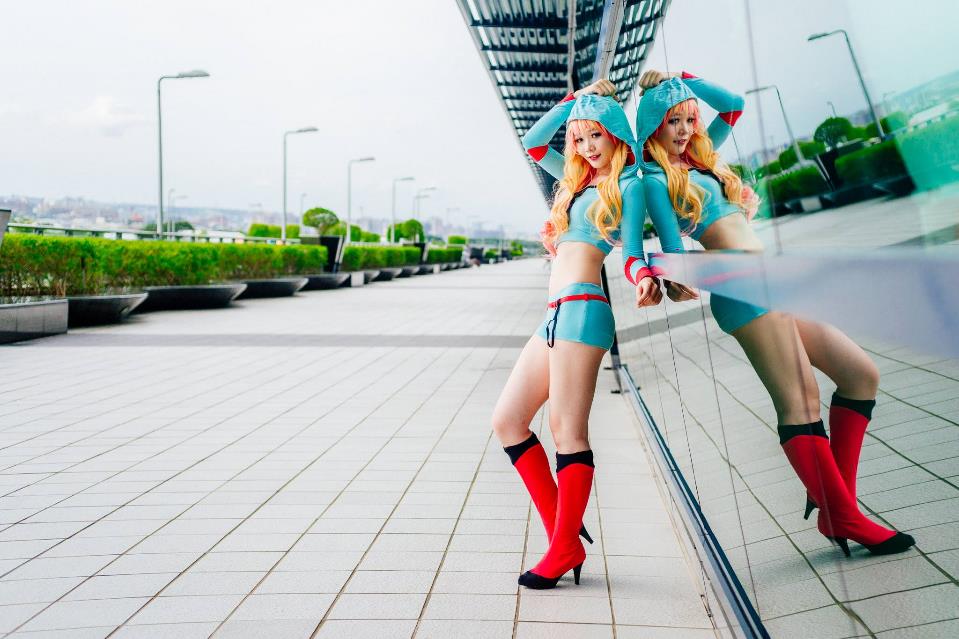 人像攝影
[Speaker Notes: 情境的拍攝，是個很大的挑戰]
人像攝影
[Speaker Notes: 不一定要露臉，有些意境也不錯，適當的留白]
人像攝影
[Speaker Notes: 倒影的應用，留白，人不用太大]
人像攝影
[Speaker Notes: 背景單純化]
人像攝影
[Speaker Notes: 氛圍很重要]
人像攝影
[Speaker Notes: 適時的用一些前景]
人像攝影
[Speaker Notes: 大雅小麥田，此為站在田埂的照片，背景單純化]
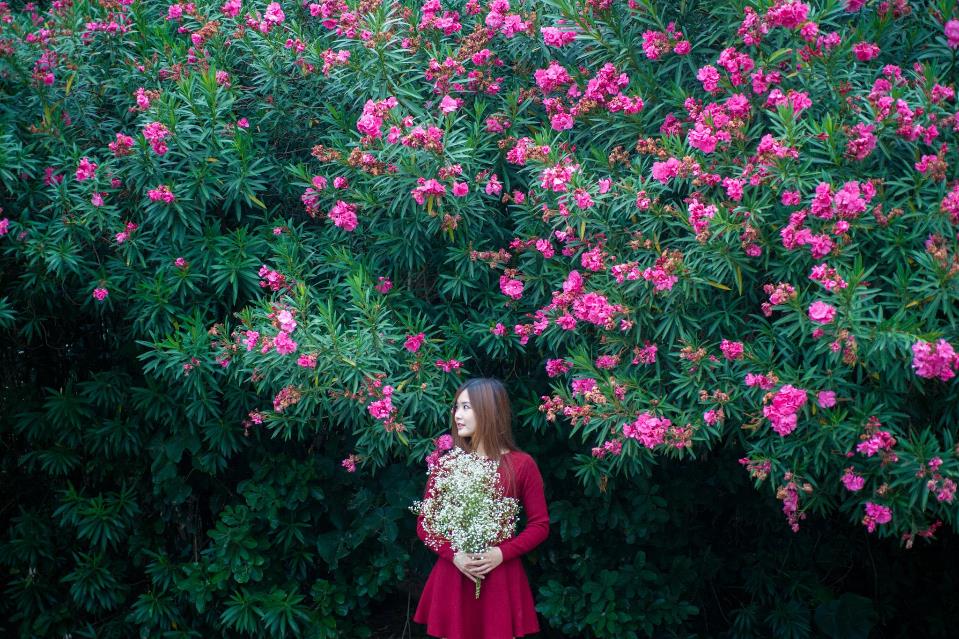 人像攝影
[Speaker Notes: 情境的拍攝，是個很大的挑戰]
人像攝影
[Speaker Notes: 水底攝影，倒著，何嘗不可]
人像攝影
[Speaker Notes: 自然光，單純背景，不一定要拍正面，背部的線條也很棒]
人像攝影
[Speaker Notes: 衣服與背景，慎選，還有小道具]
人像攝影
[Speaker Notes: 等風等時機，要有按下快門的勇氣]
人像攝影
[Speaker Notes: 情境的拍攝，是個很大的挑戰]
人像攝影
[Speaker Notes: 倒著，何嘗不可]
人像攝影
[Speaker Notes: 也可以躺下]
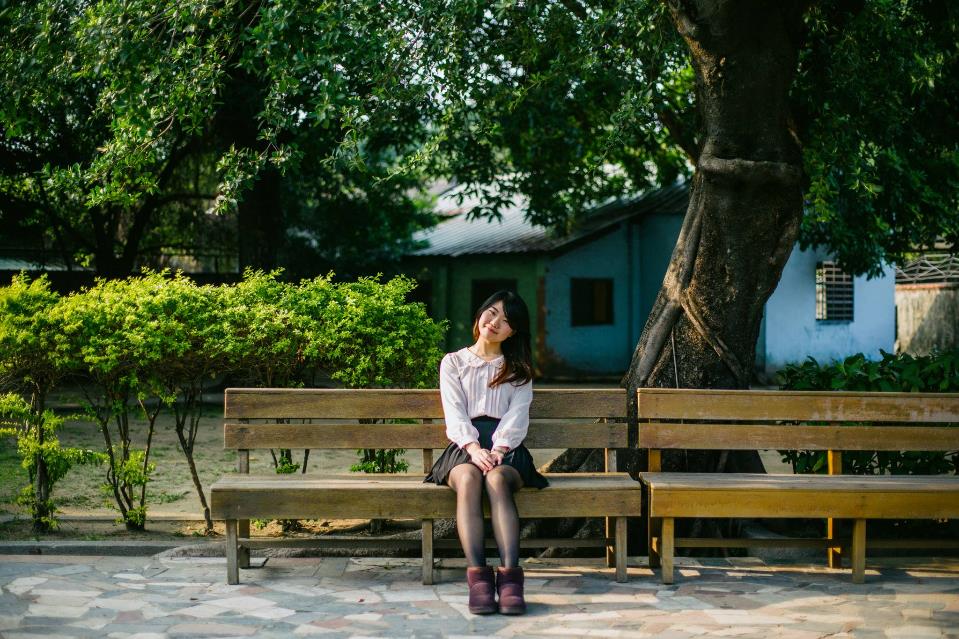 人像攝影
[Speaker Notes: 情境的拍攝，是個很大的挑戰]
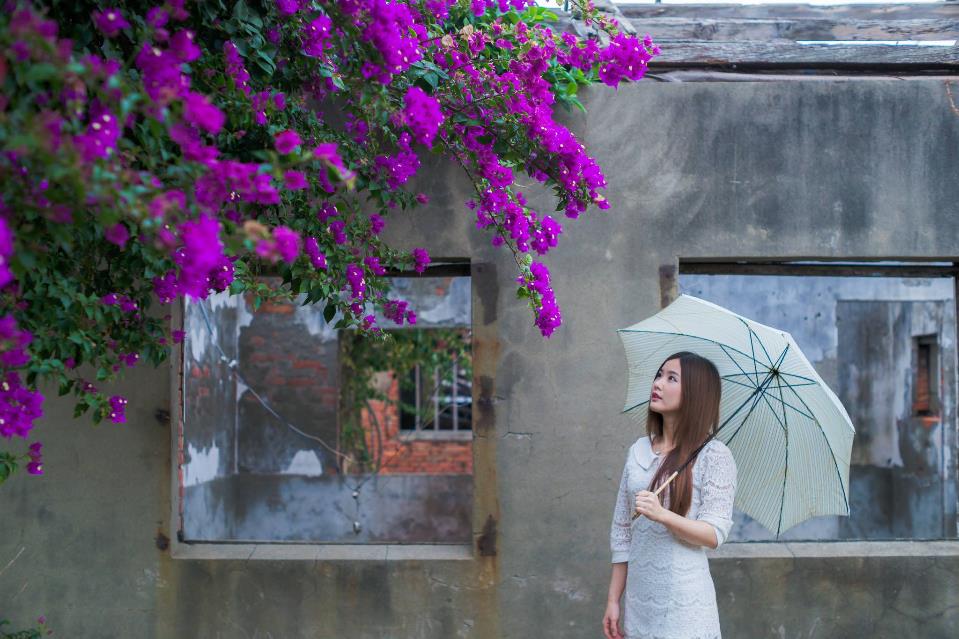 人像攝影
[Speaker Notes: 情境的拍攝，是個很大的挑戰]
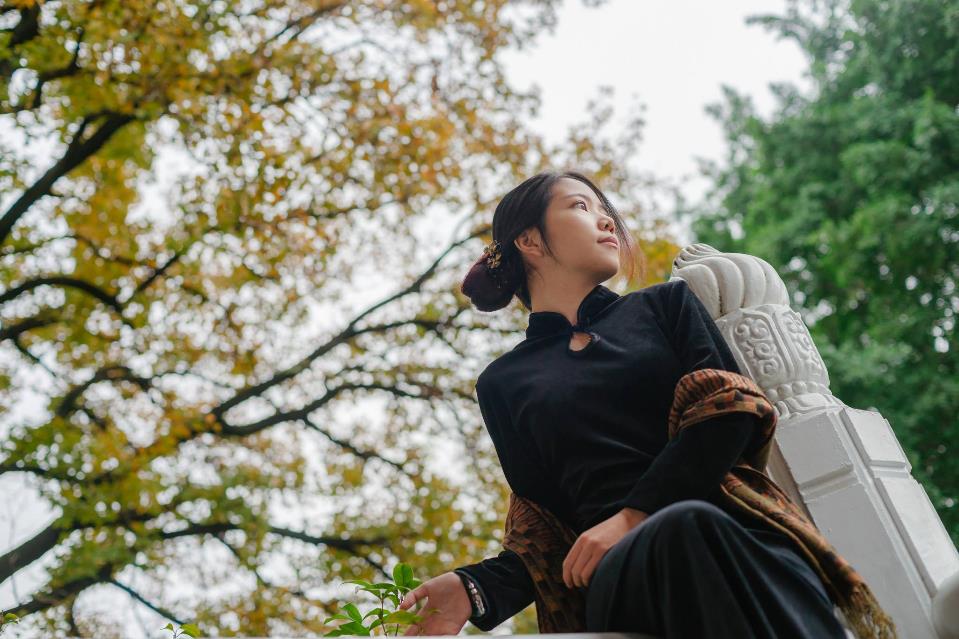 人像攝影
[Speaker Notes: 情境的拍攝，是個很大的挑戰]
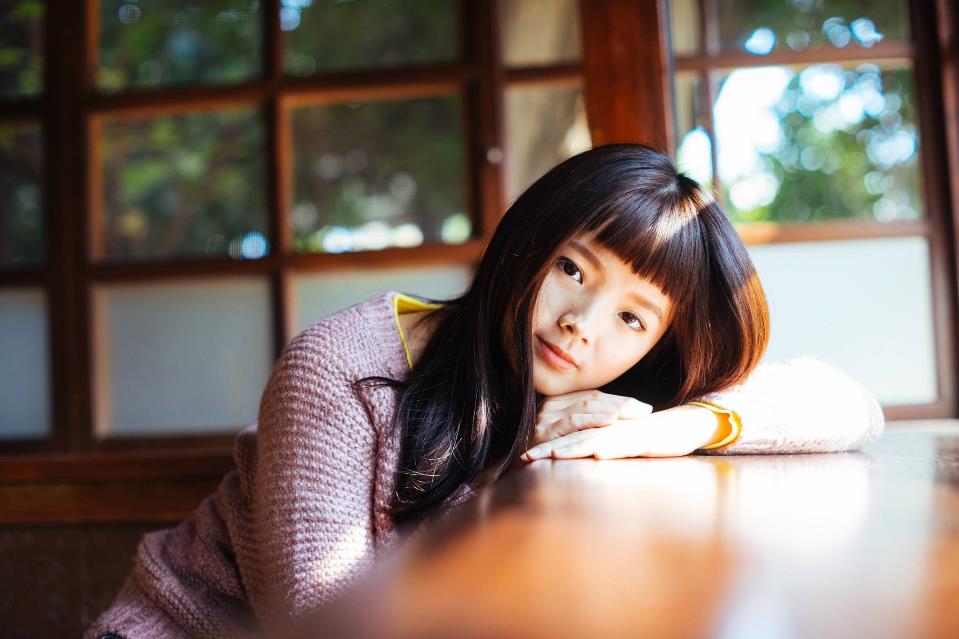 人像攝影
[Speaker Notes: 情境的拍攝，是個很大的挑戰]
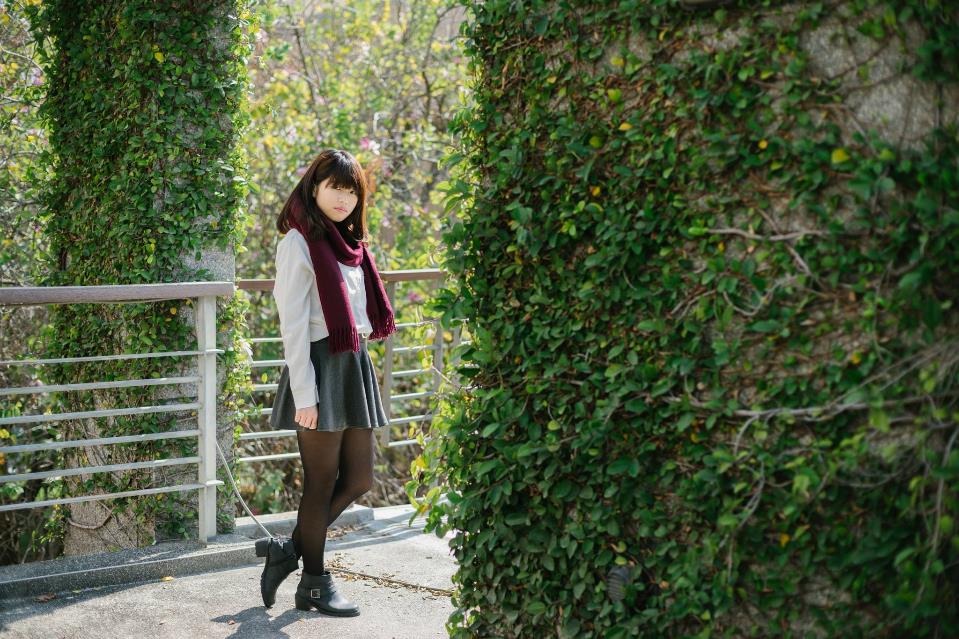 人像攝影
[Speaker Notes: 情境的拍攝，是個很大的挑戰]
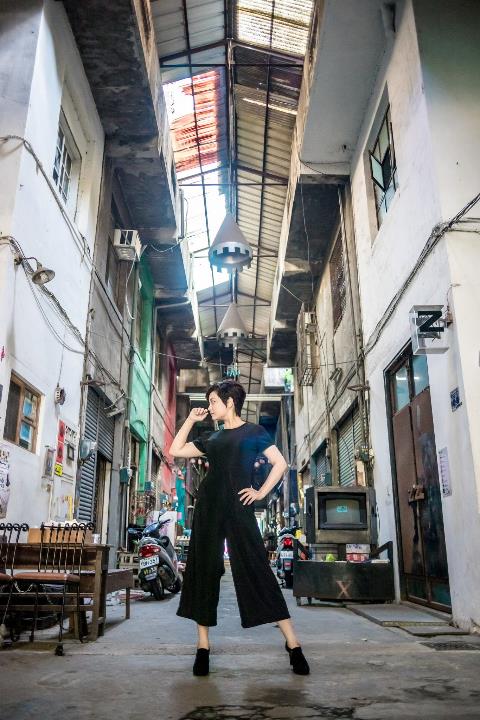 人像攝影
[Speaker Notes: 情境的拍攝，是個很大的挑戰]
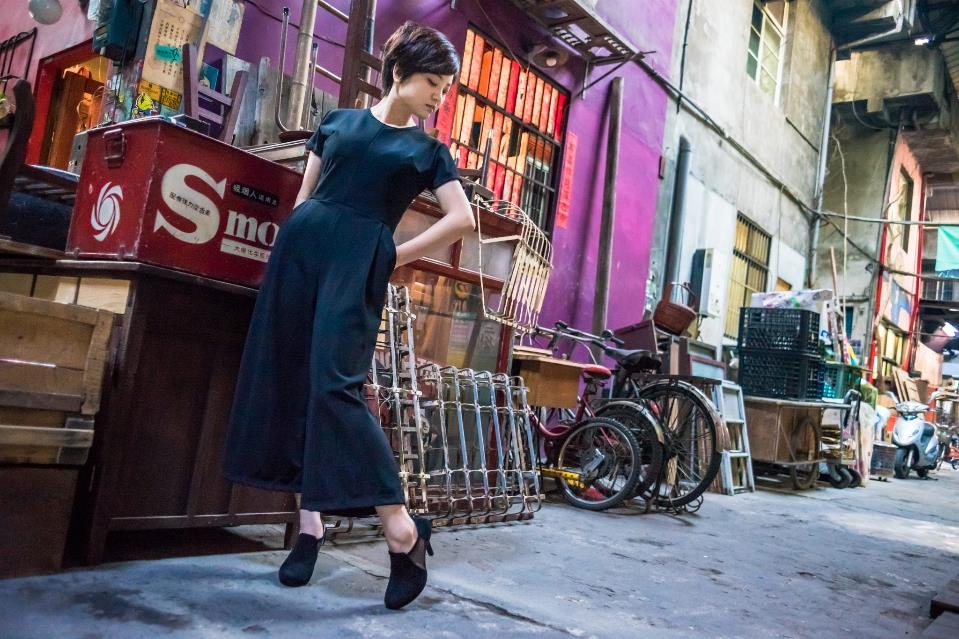 人像攝影
[Speaker Notes: 情境的拍攝，是個很大的挑戰]
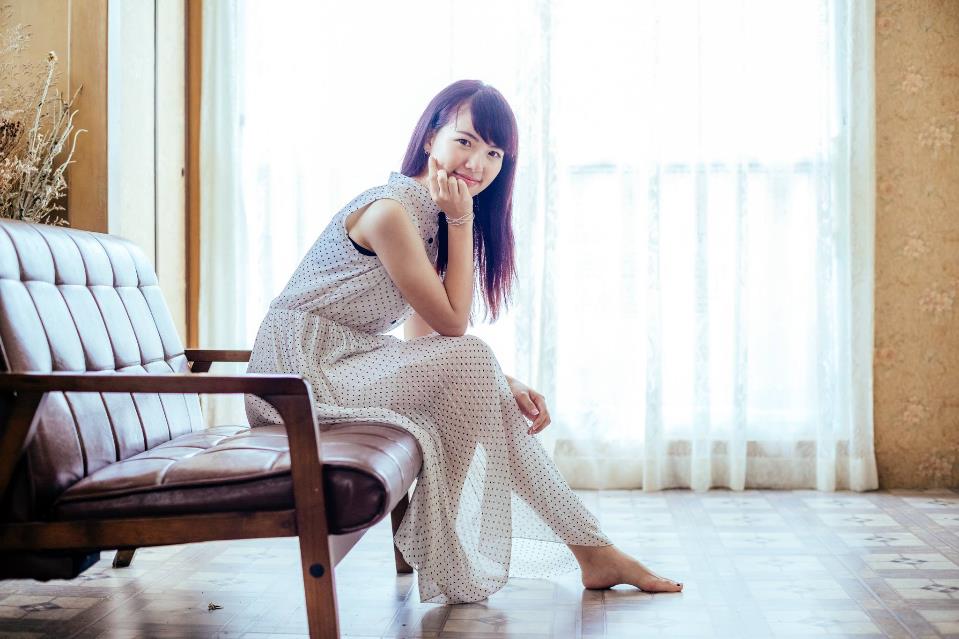 人像攝影
[Speaker Notes: 情境的拍攝，是個很大的挑戰]
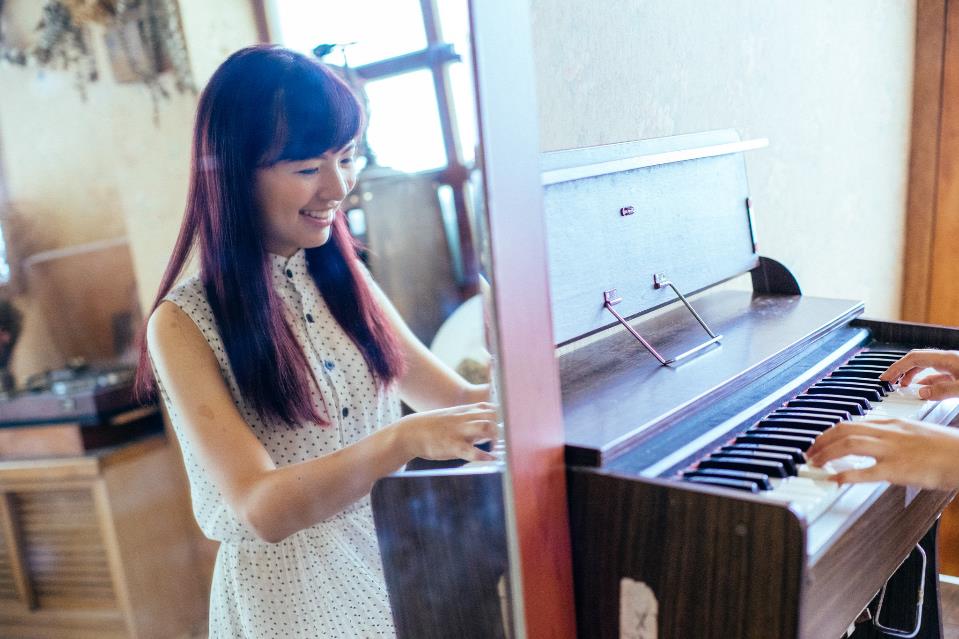 人像攝影
[Speaker Notes: 情境的拍攝，是個很大的挑戰]
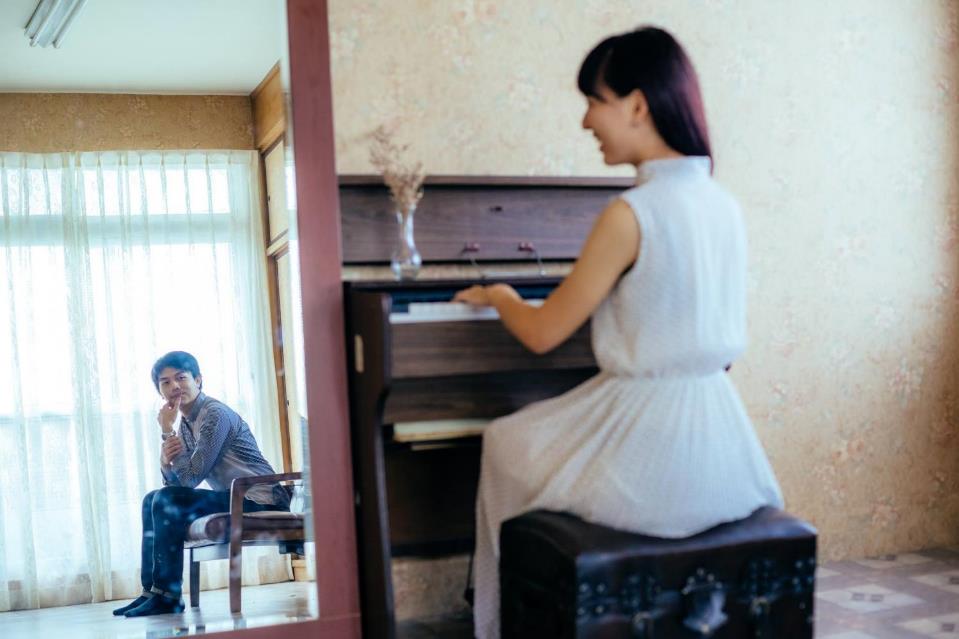 人像攝影
[Speaker Notes: 情境的拍攝，是個很大的挑戰]
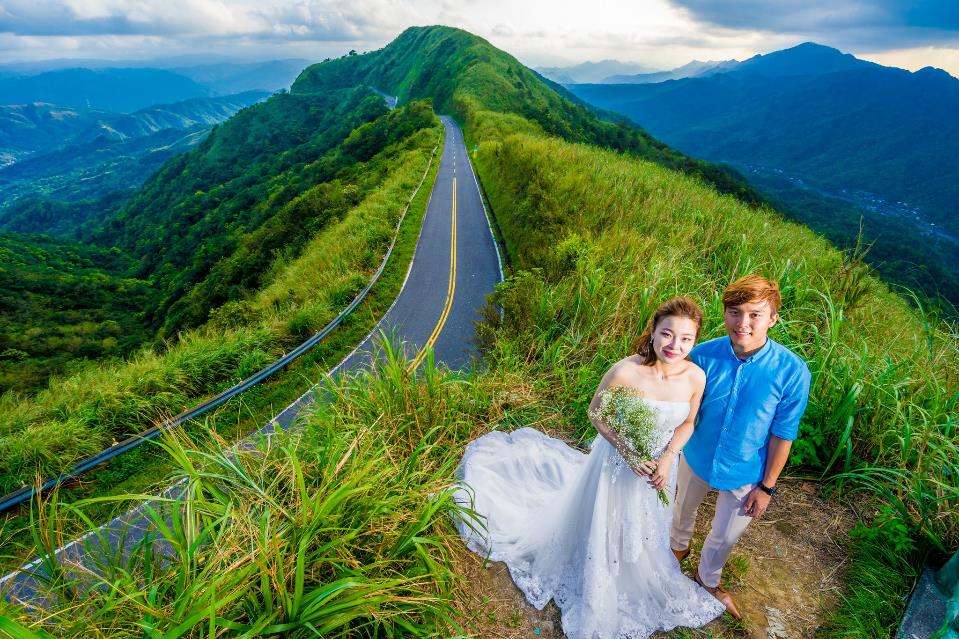 人像攝影
[Speaker Notes: 情境的拍攝，是個很大的挑戰]
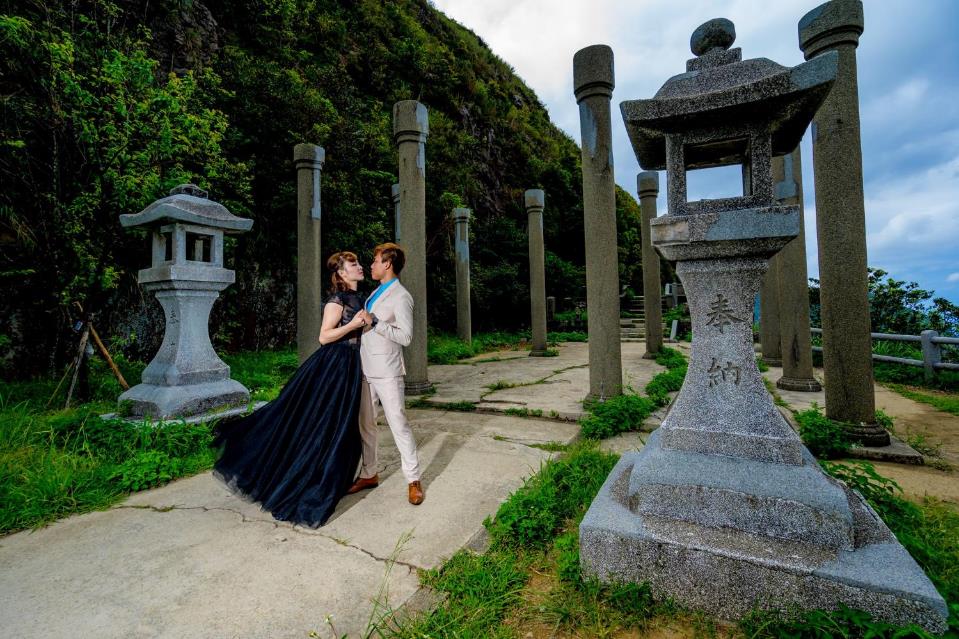 人像攝影
[Speaker Notes: 情境的拍攝，是個很大的挑戰]
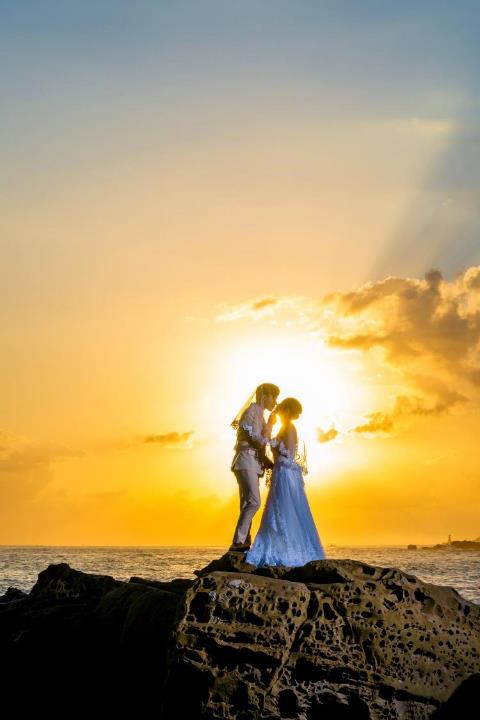 人像攝影
[Speaker Notes: 情境的拍攝，是個很大的挑戰]
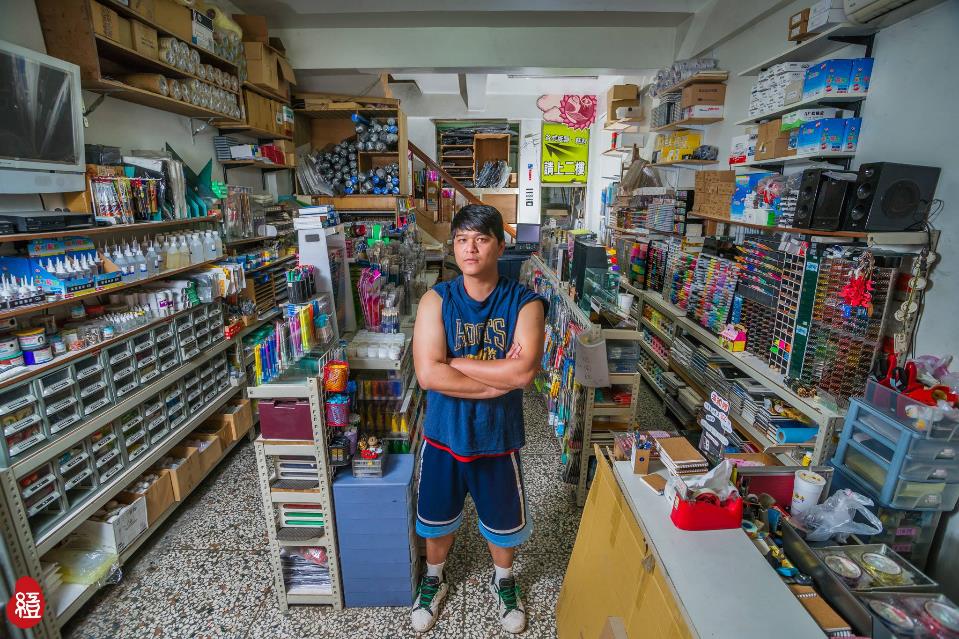 人像攝影
[Speaker Notes: 情境的拍攝，是個很大的挑戰]
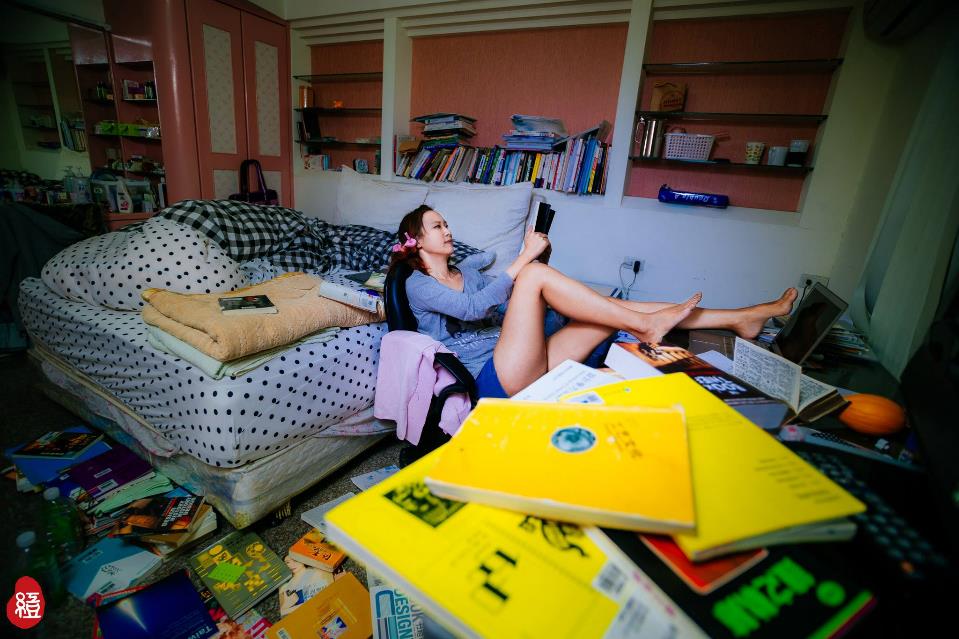 人像攝影
[Speaker Notes: 情境的拍攝，是個很大的挑戰]
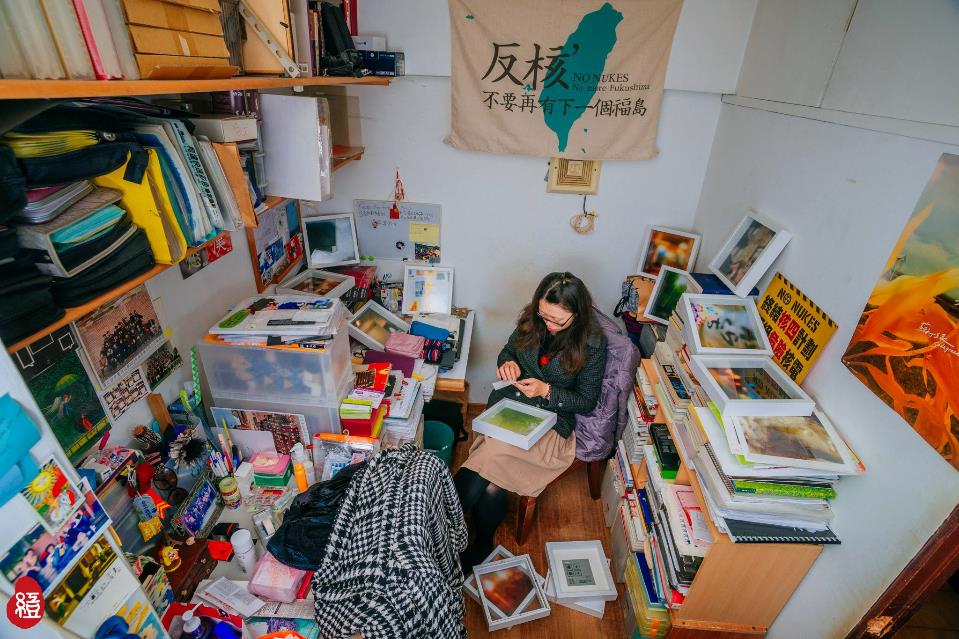 人像攝影
[Speaker Notes: 情境的拍攝，是個很大的挑戰]
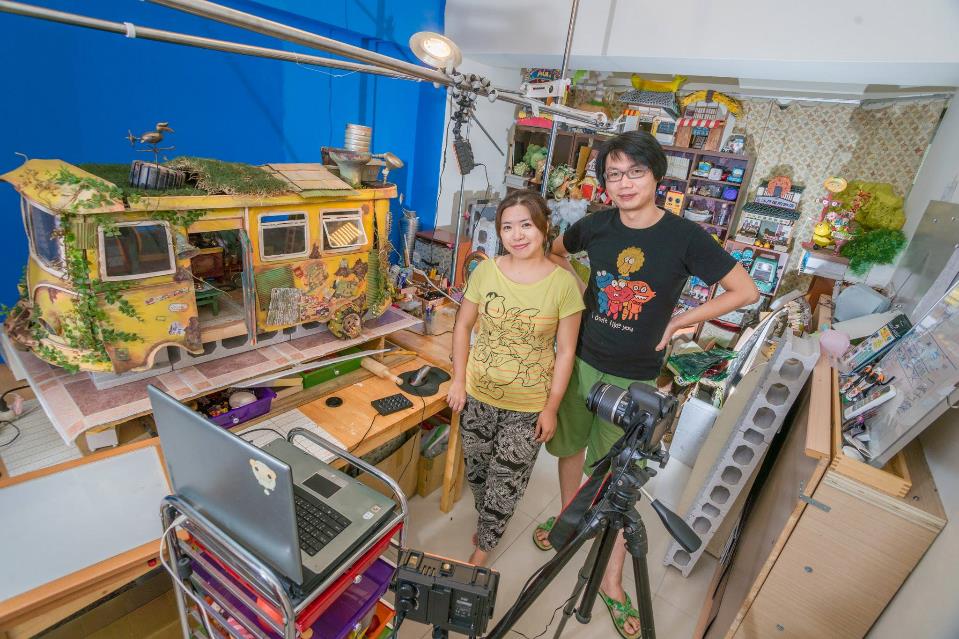 人像攝影
[Speaker Notes: 情境的拍攝，是個很大的挑戰]
攝影，光的應用
有光，才有攝影
風景攝影
[Speaker Notes: 風景攝影，就是擷取美的，如果都很美，那就都拍下來吧！適著嘗試不同的角度]
風景攝影
[Speaker Notes: 晨昏的風景最美]
風景攝影
[Speaker Notes: 晨昏的風景最美]
風景攝影
[Speaker Notes: 晨昏的風景最美]
風景攝影
[Speaker Notes: 晨昏的風景最美]
風景攝影
[Speaker Notes: 台灣的山真的很美]
風景攝影
[Speaker Notes: 台灣的山真的很美]
風景攝影
[Speaker Notes: 台灣的山真的很美]
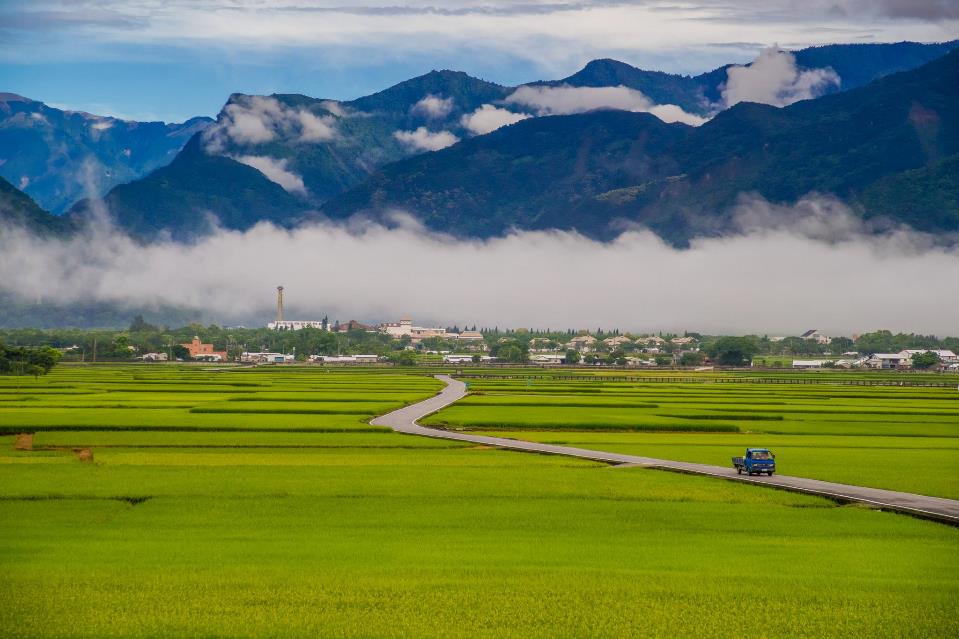 風景攝影
[Speaker Notes: 風景不一定要大景]
風景攝影
[Speaker Notes: 長焦的應用]
風景攝影
[Speaker Notes: 台灣的山真的很美]
風景攝影
[Speaker Notes: 台灣的山真的很美]
風景攝影
[Speaker Notes: 台灣的山真的很美]
風景攝影
[Speaker Notes: 台灣的山真的很美]
風景攝影
[Speaker Notes: 不小心就會變成動態攝影]
風景攝影
[Speaker Notes: 拍風景，找個前景來搭配吧！]
風景攝影
[Speaker Notes: 拍風景，找個前景來搭配吧！]
風景攝影
[Speaker Notes: 時機與膽量，搭配天氣雲圖]
風景攝影
[Speaker Notes: 合歡山的夜也是很美]
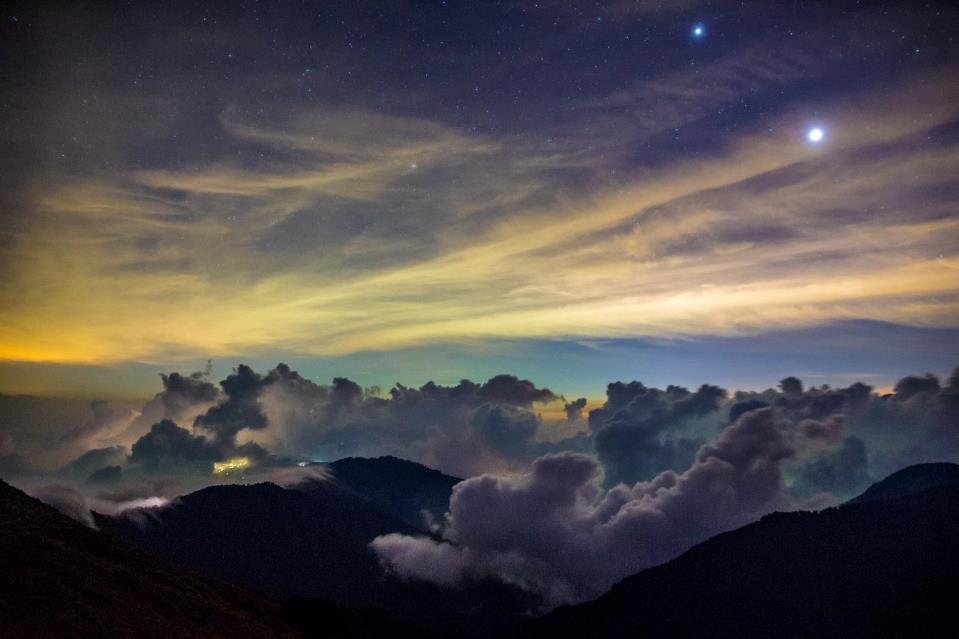 風景攝影
[Speaker Notes: 如果都想要拍起來的話，用全景接圖的吧]
風景攝影
[Speaker Notes: 星軌，長時間曝光]
風景攝影
[Speaker Notes: 看到彩虹就要衝一下]
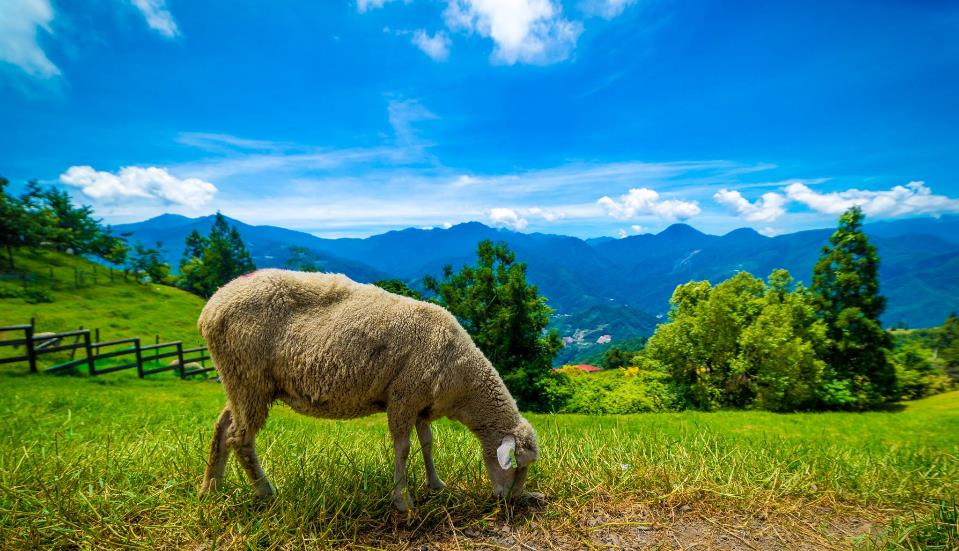 風景攝影
[Speaker Notes: 如果都想要拍起來的話，用全景接圖的吧]
風景攝影
[Speaker Notes: 台灣的山真的很美]
風景攝影
[Speaker Notes: 台灣的山真的很美]
風景攝影
[Speaker Notes: 長焦的壓縮]
風景攝影
[Speaker Notes: 長焦的壓縮]
風景攝影
[Speaker Notes: 衝突與主題性]
風景攝影
[Speaker Notes: 花東天氣好，甚麼都好]
風景攝影
[Speaker Notes: 如果都想要拍起來的話，用全景接圖的吧]
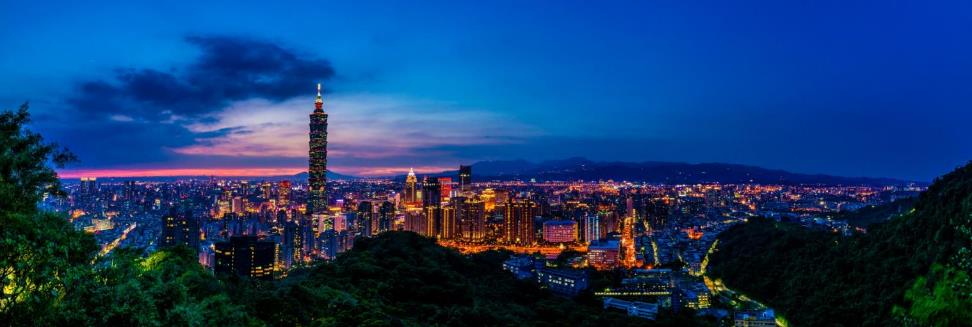 風景攝影
[Speaker Notes: 如果都想要拍起來的話，用全景接圖的吧]
風景攝影
[Speaker Notes: 如果都想要拍起來的話，用全景接圖的吧]
風景攝影
[Speaker Notes: 如果都想要拍起來的話，用全景接圖的吧]
風景攝影
[Speaker Notes: 如果都想要拍起來的話，用全景接圖的吧]
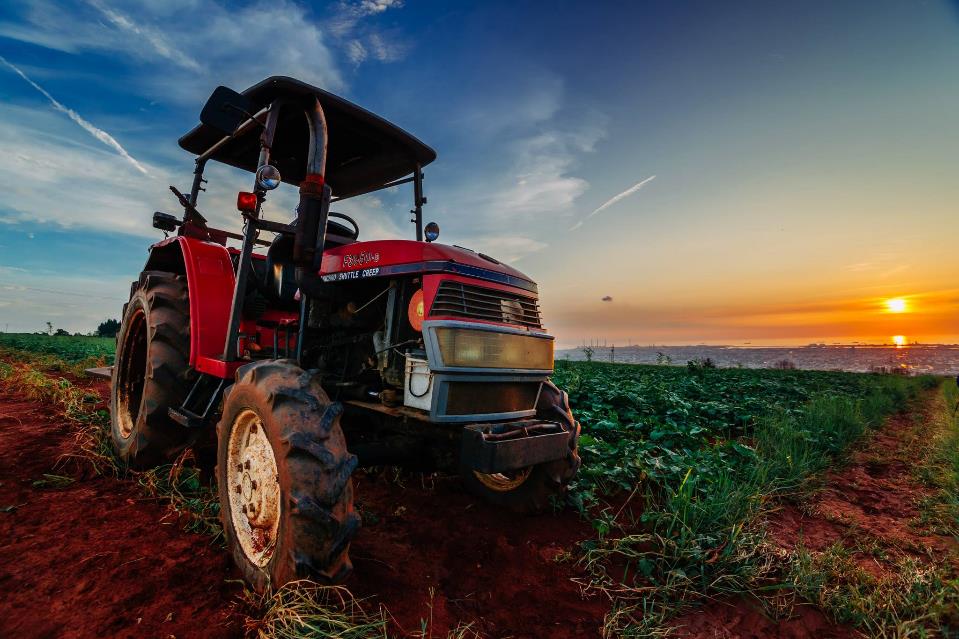 風景攝影
[Speaker Notes: 如果都想要拍起來的話，用全景接圖的吧]
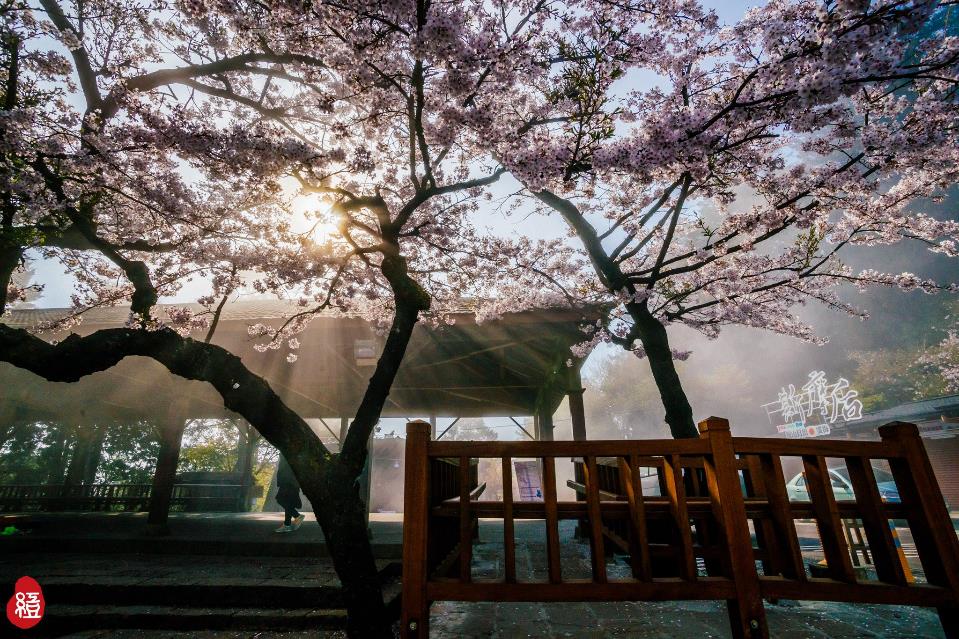 風景攝影
[Speaker Notes: 如果都想要拍起來的話，用全景接圖的吧]
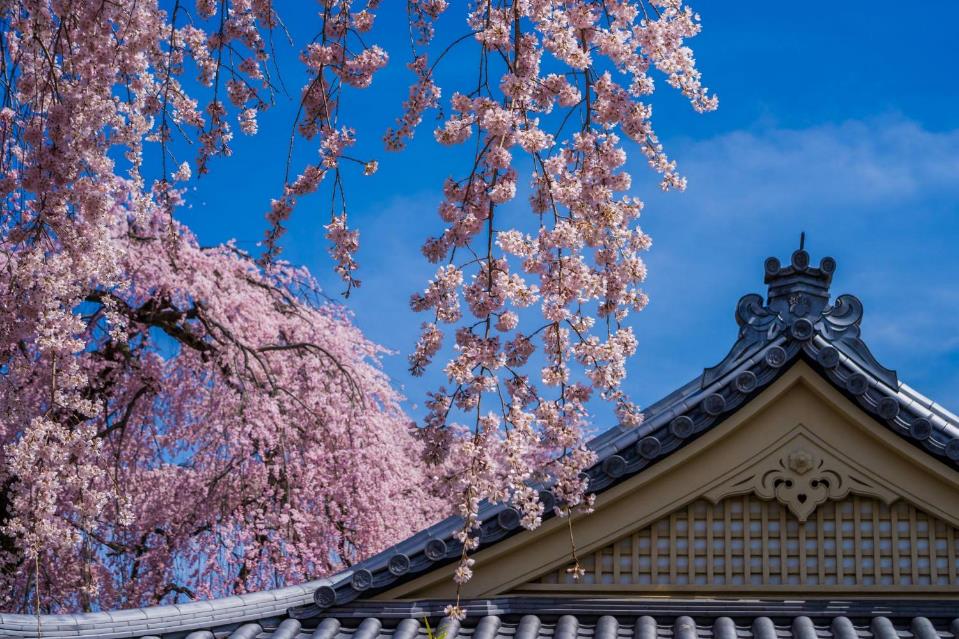 風景攝影
[Speaker Notes: 如果都想要拍起來的話，用全景接圖的吧]
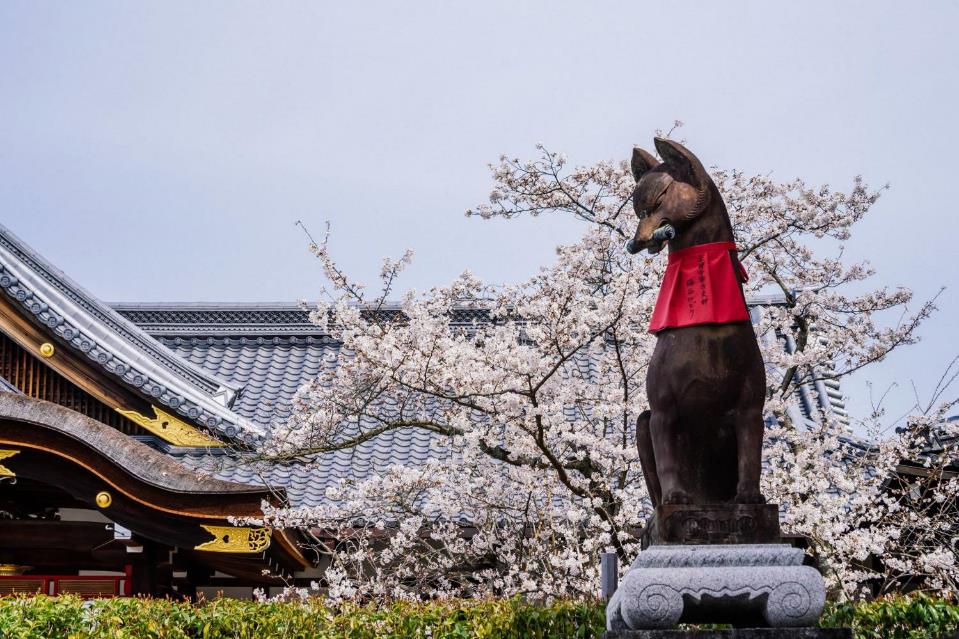 風景攝影
[Speaker Notes: 如果都想要拍起來的話，用全景接圖的吧]
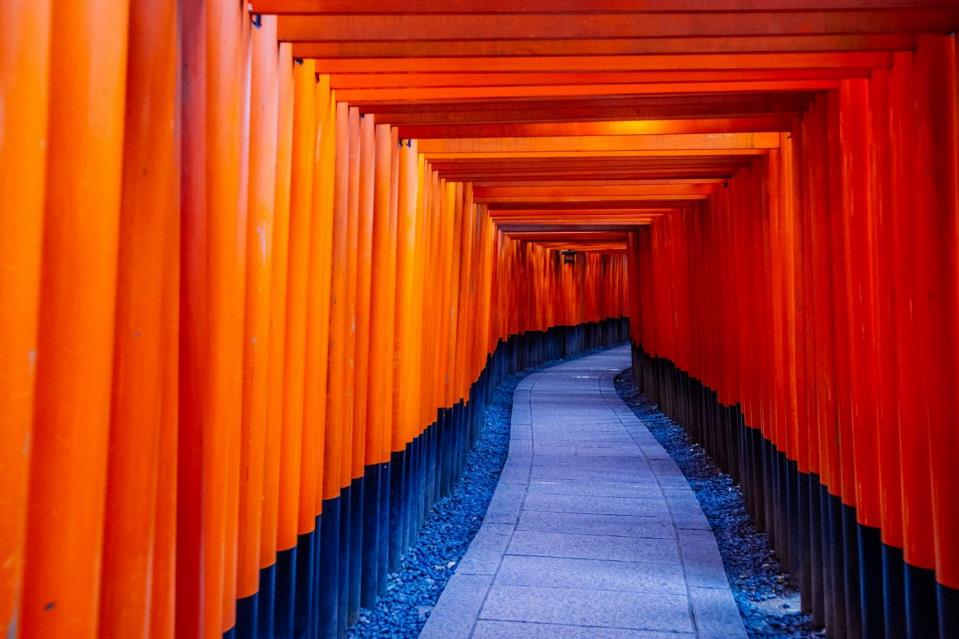 風景攝影
[Speaker Notes: 如果都想要拍起來的話，用全景接圖的吧]
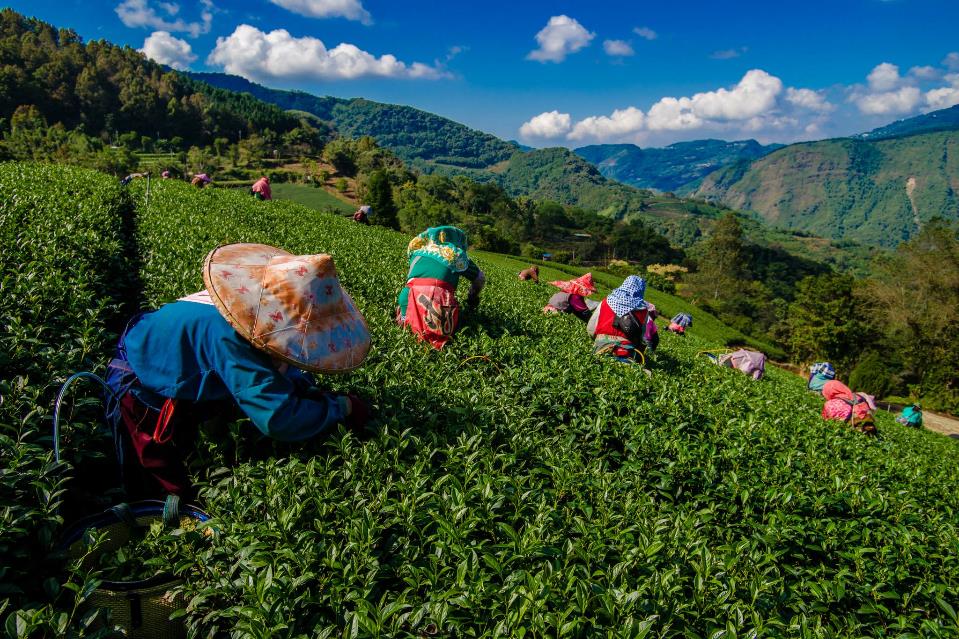 風景攝影
[Speaker Notes: 如果都想要拍起來的話，用全景接圖的吧]
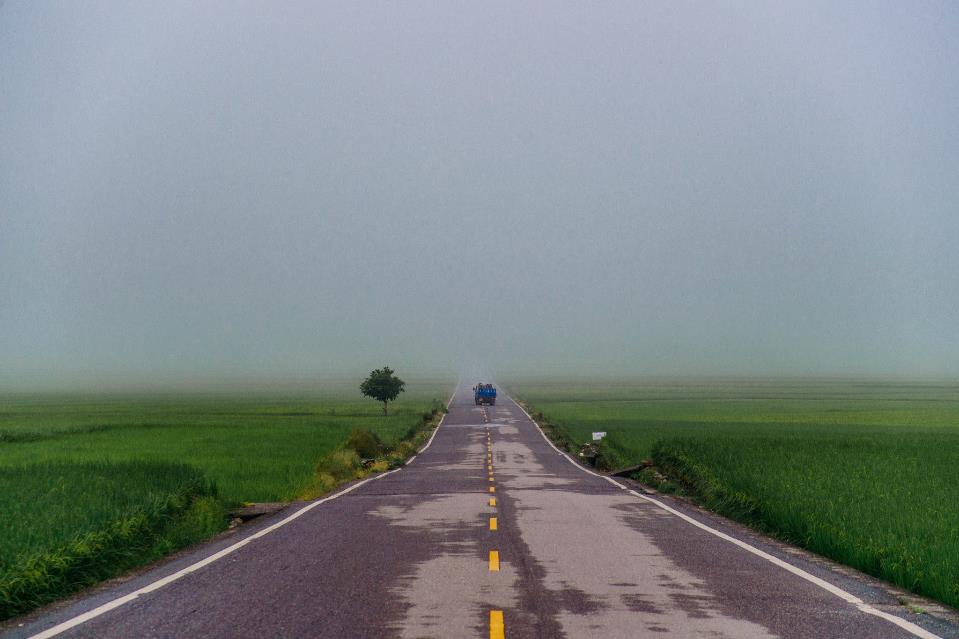 風景攝影
[Speaker Notes: 如果都想要拍起來的話，用全景接圖的吧]
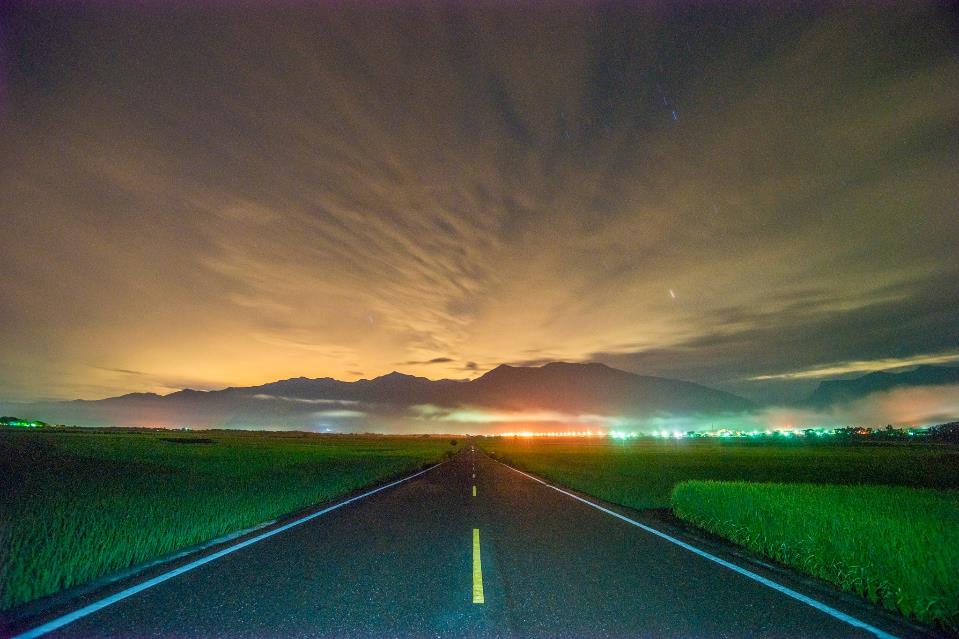 風景攝影
[Speaker Notes: 如果都想要拍起來的話，用全景接圖的吧]
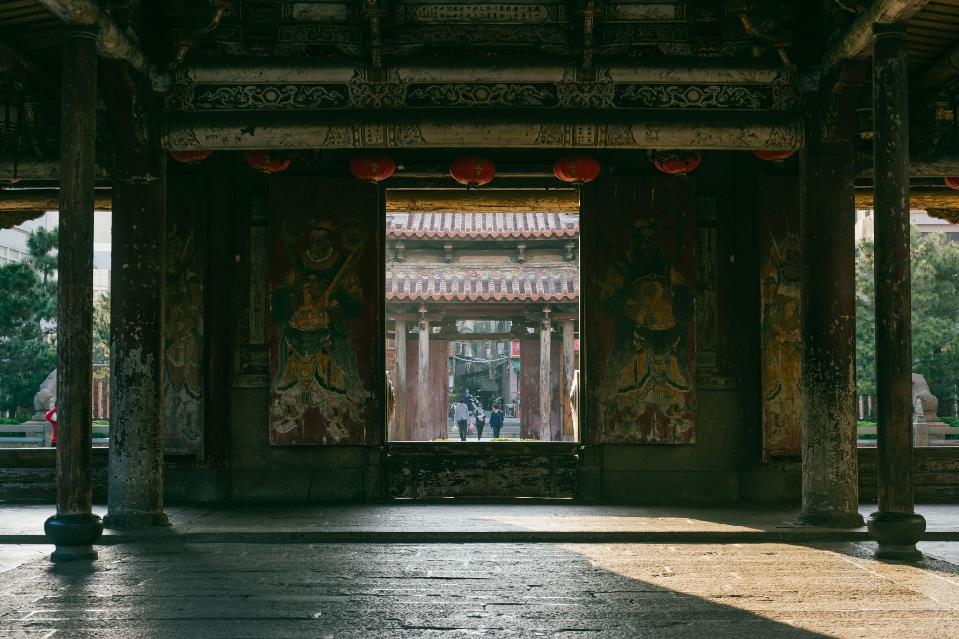 風景攝影
[Speaker Notes: 如果都想要拍起來的話，用全景接圖的吧]
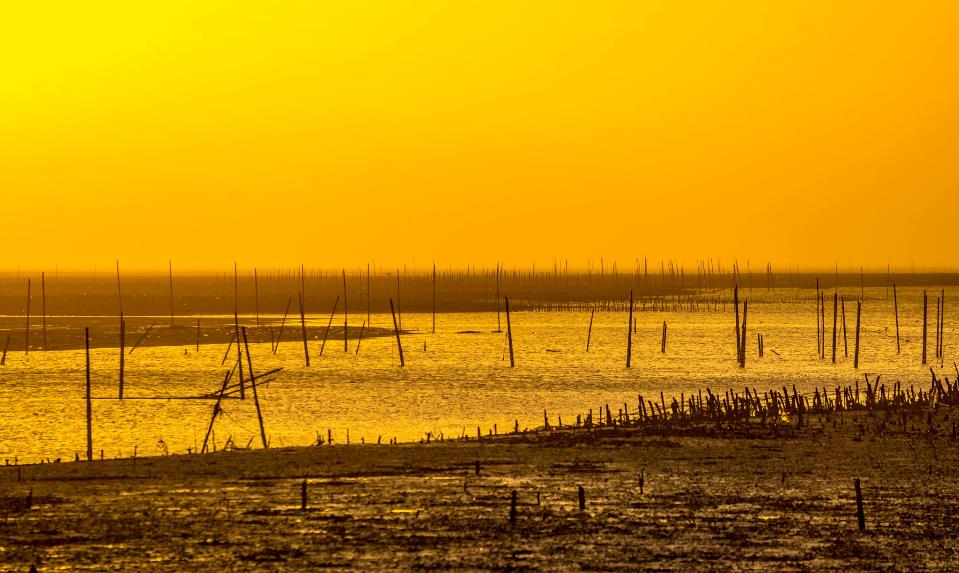 風景攝影
[Speaker Notes: 如果都想要拍起來的話，用全景接圖的吧]
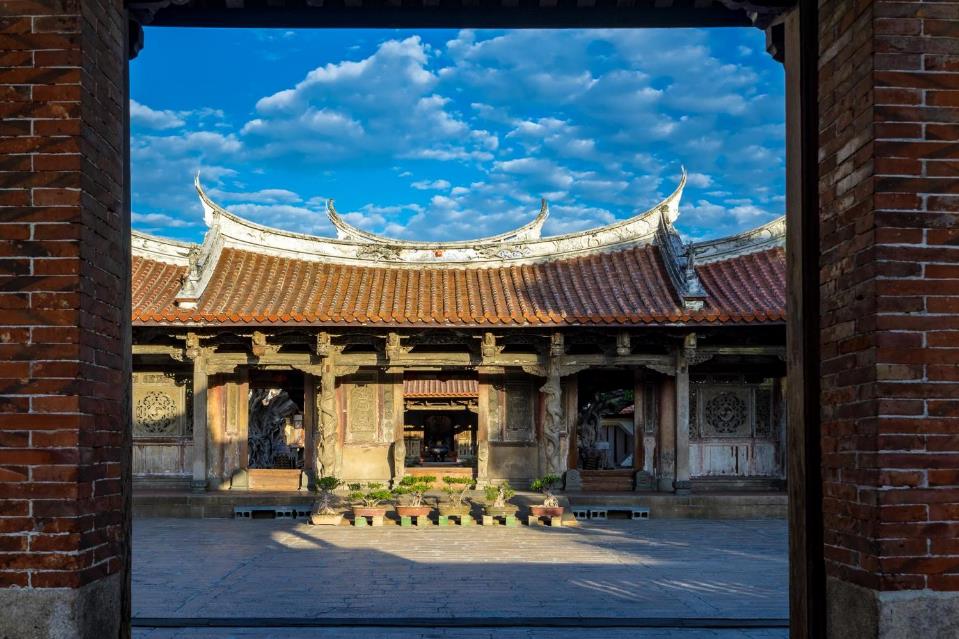 風景攝影
[Speaker Notes: 如果都想要拍起來的話，用全景接圖的吧]
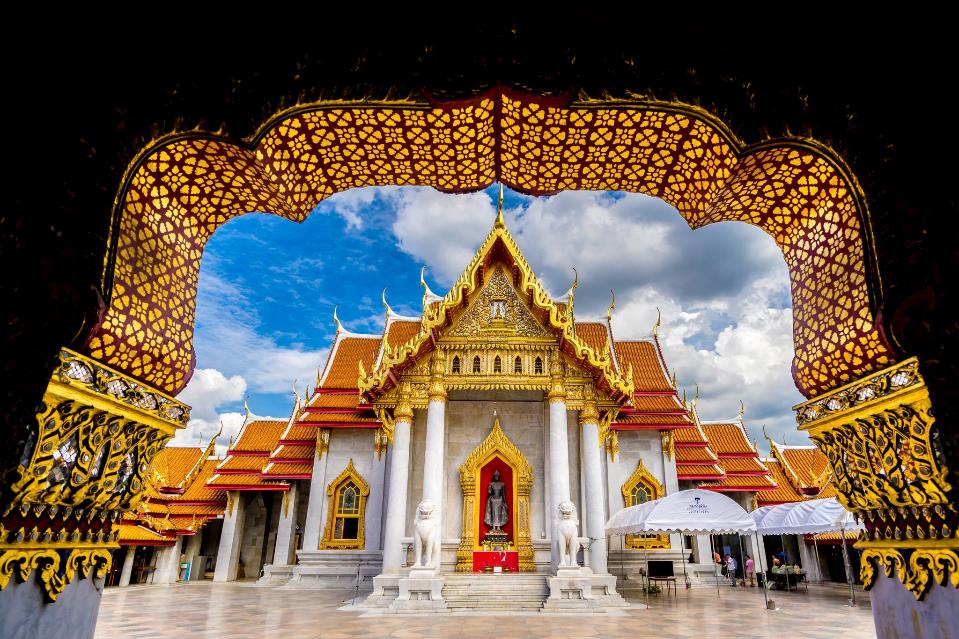 風景攝影
[Speaker Notes: 如果都想要拍起來的話，用全景接圖的吧]
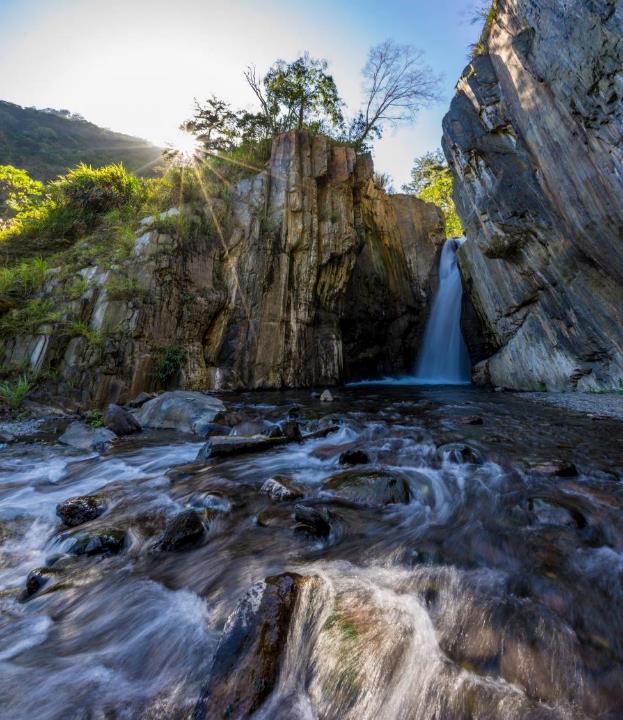 風景攝影
[Speaker Notes: 如果都想要拍起來的話，用全景接圖的吧]
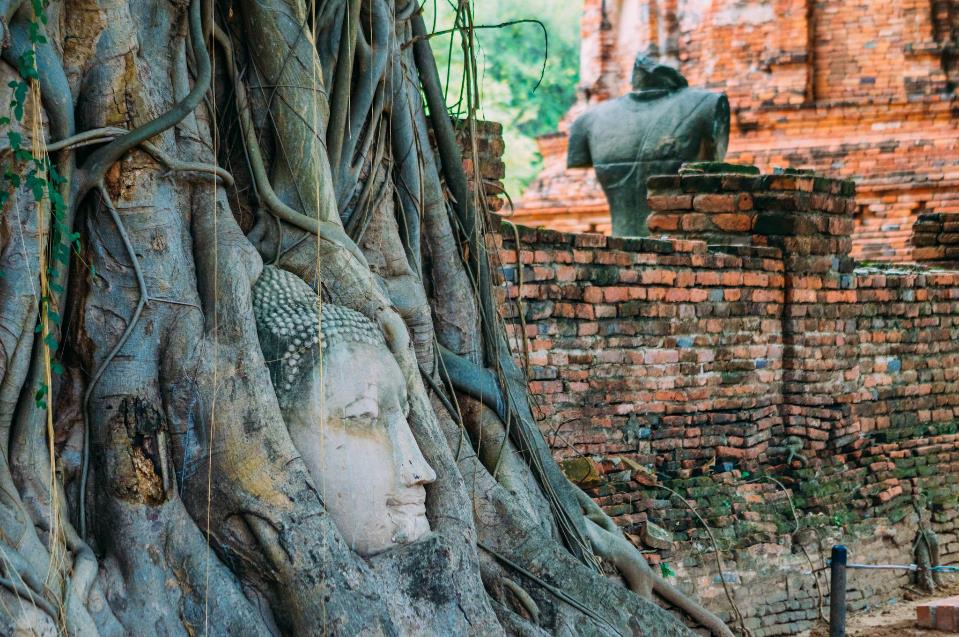 風景攝影
[Speaker Notes: 如果都想要拍起來的話，用全景接圖的吧]
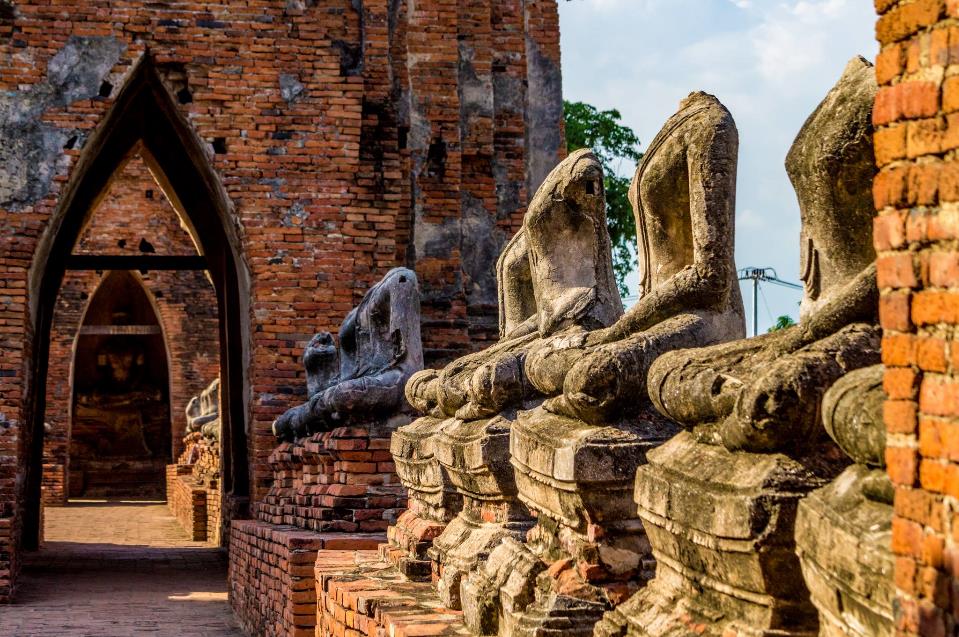 風景攝影
[Speaker Notes: 如果都想要拍起來的話，用全景接圖的吧]
等待…
拍一張好照片，需要時間…
生態、微距攝影
[Speaker Notes: 用力的觀察，是生態攝影的要件]
生態、微距攝影
[Speaker Notes: 用力的觀察，是生態攝影的要件]
生態、微距攝影
[Speaker Notes: 用力的觀察，是生態攝影的要件]
生態、微距攝影
[Speaker Notes: 時機一到，就按快門]
生態、微距攝影
[Speaker Notes: 長焦距微距]
生態、微距攝影
[Speaker Notes: 螢火蟲的長時間曝光]
生態、微距攝影
[Speaker Notes: 長焦距微距]
生態、微距攝影
[Speaker Notes: 超越1:1的微距]
生態、微距攝影
[Speaker Notes: 超越1:1的微距，要注意安全]
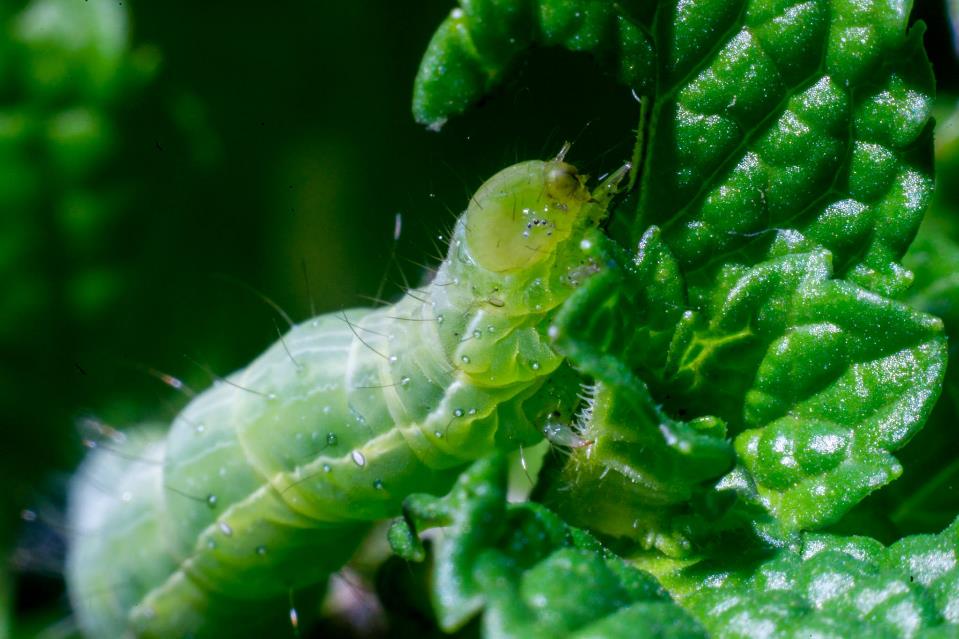 生態、微距攝影
[Speaker Notes: 超越1:1的微距，要注意安全]
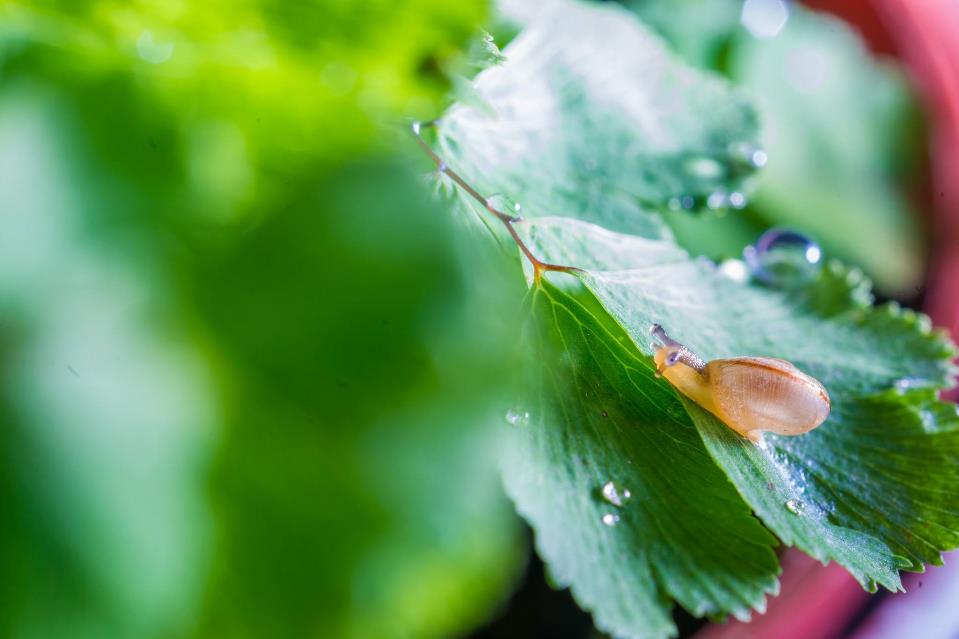 生態、微距攝影
[Speaker Notes: 超越1:1的微距，要注意安全]
生態、微距攝影
[Speaker Notes: 水底攝影，蘭嶼的海底實在是美呆了]
生態、微距攝影
[Speaker Notes: 水底攝影，蘭嶼的海底實在是美呆了]
特殊題材
要特殊的價錢…
[Speaker Notes: 鳥類是很花錢的]
鳥類攝影
[Speaker Notes: 便宜的器材只能拍到這樣]
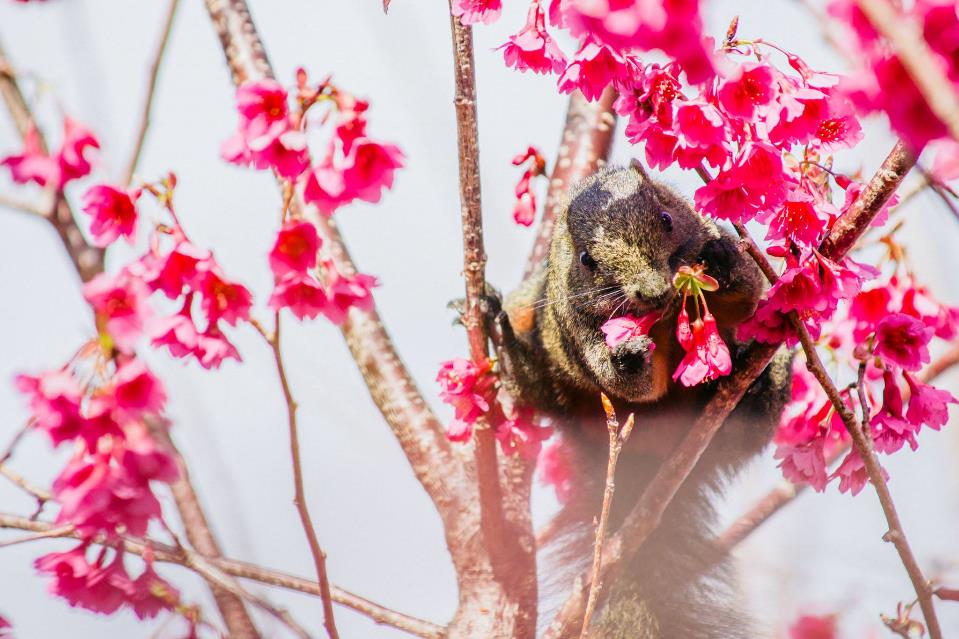 鳥類攝影
[Speaker Notes: 便宜的器材只能拍到這樣]
鳥類攝影
[Speaker Notes: 地點的選擇，論壇的好康到相報]
鳥類攝影
[Speaker Notes: 時機，記憶卡拍免錢]
鳥類攝影
[Speaker Notes: 憤怒鳥，機運很重要]
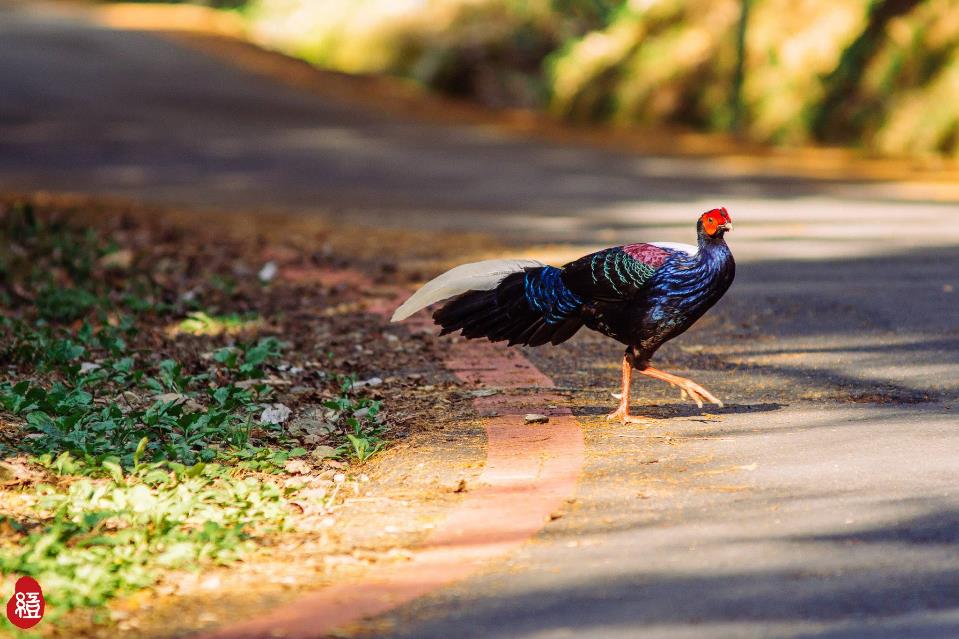 鳥類攝影
[Speaker Notes: 時機，記憶卡拍免錢]
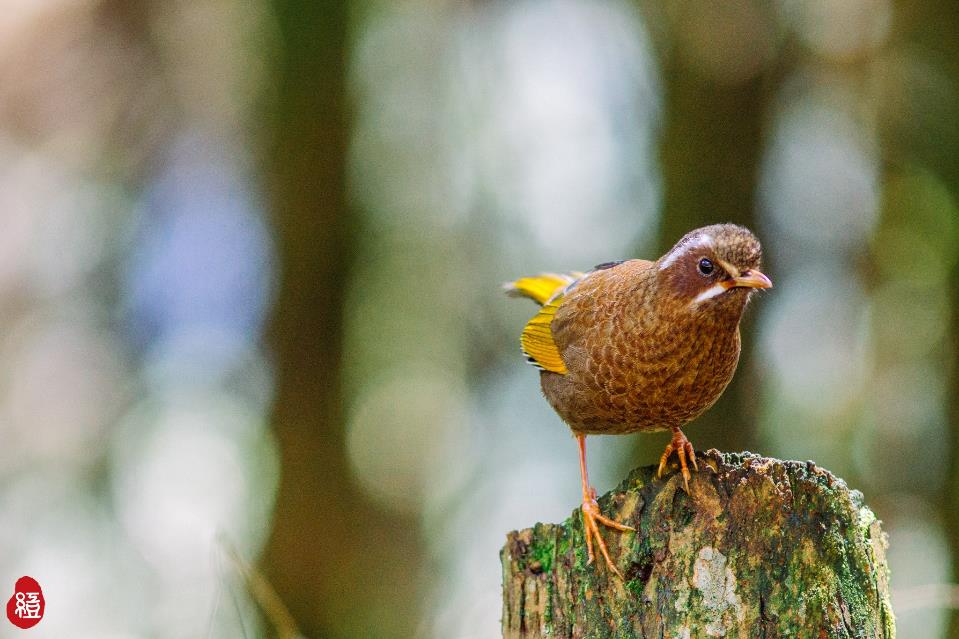 鳥類攝影
[Speaker Notes: 時機，記憶卡拍免錢]
鳥類攝影
[Speaker Notes: 越來越好拍的大雞]
商品 / 業攝影
何謂商業？
[Speaker Notes: 鳥類是很花錢的]
商品攝影
[Speaker Notes: 越來越好拍的大雞]
商品攝影
[Speaker Notes: 越來越好拍的大雞]
商品攝影
[Speaker Notes: 越來越好拍的大雞]
其他攝影
人文…戰地…
[Speaker Notes: 鳥類是很花錢的]
人文攝影
[Speaker Notes: 到底是誰該被救贖？]
人文攝影
[Speaker Notes: 到底是誰該被救贖？]
人文攝影
[Speaker Notes: 對比的映象]
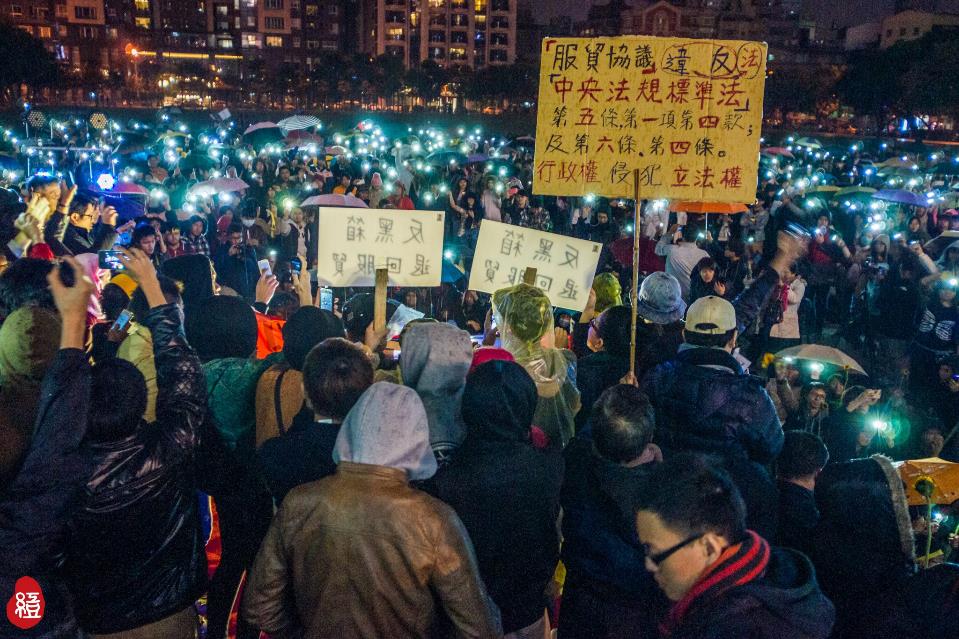 人文攝影
[Speaker Notes: 對比的映象]
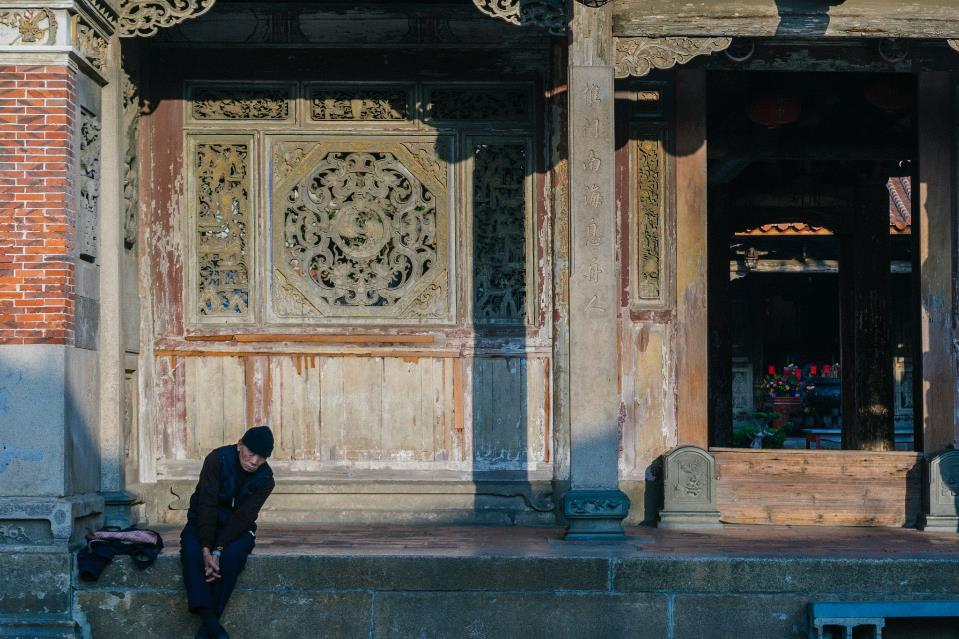 人文攝影
[Speaker Notes: 對比的映象]
人文攝影
[Speaker Notes: 到底是誰該被救贖？]
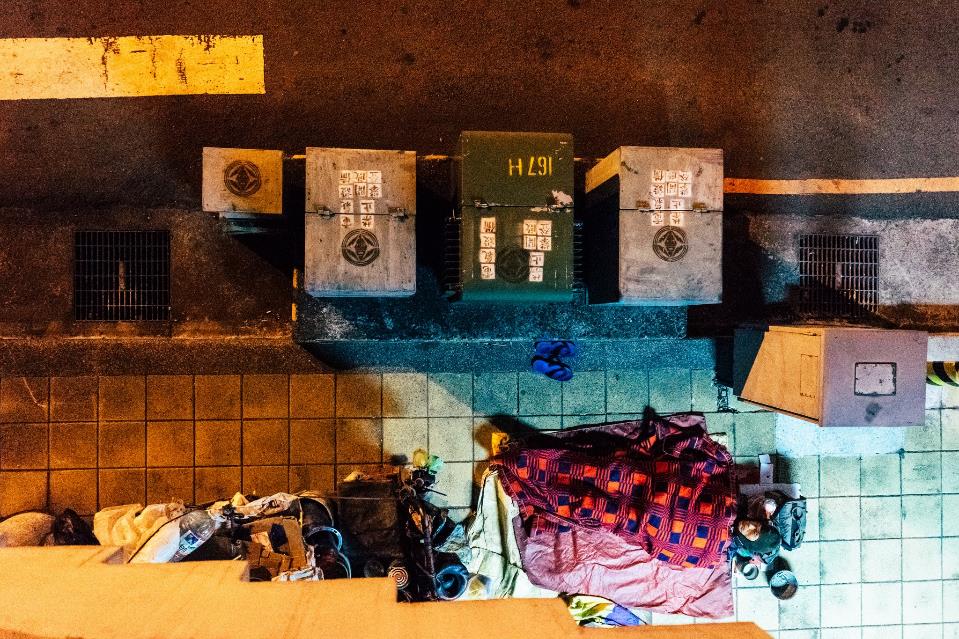 人文攝影
[Speaker Notes: 對比的映象]
Q & A